Comparison of genomic merit, pedigree completeness, inbreeding, and relationships of genotyped animals across continents
Paul M. VanRaden1, Taylor M. McWhorter2, and Jose A. Carrillo2
1USDA Animal Genomics and Improvement Lab, Beltsville, MD
2Council on Dairy Cattle Breeding, Bowie, MD


Abstract 1512
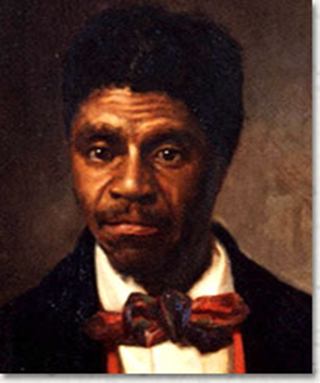 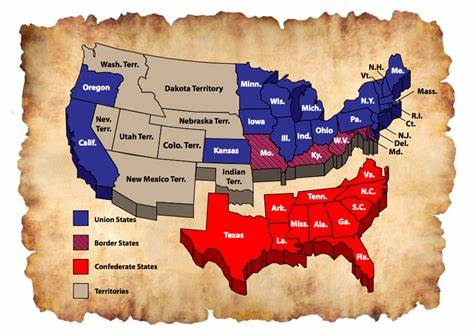 Juneteenth holiday today!
Data and edits
December 2023 official data on USA scale.
Recent genotyped females born 2018-2023 from CDCB.
Breeds HOL and JER.
Proven bulls born 2016-2017 from Interbull.
Milk-recorded daughters in ≥10 herds. 
Evaluations for countries with at least 10 domestic proven bulls (DFS as 1 country).
Breed HOL (See Interbull report for JER, BSW, and RDC data)
Recent female genotypes by continental region (Dec 2023)
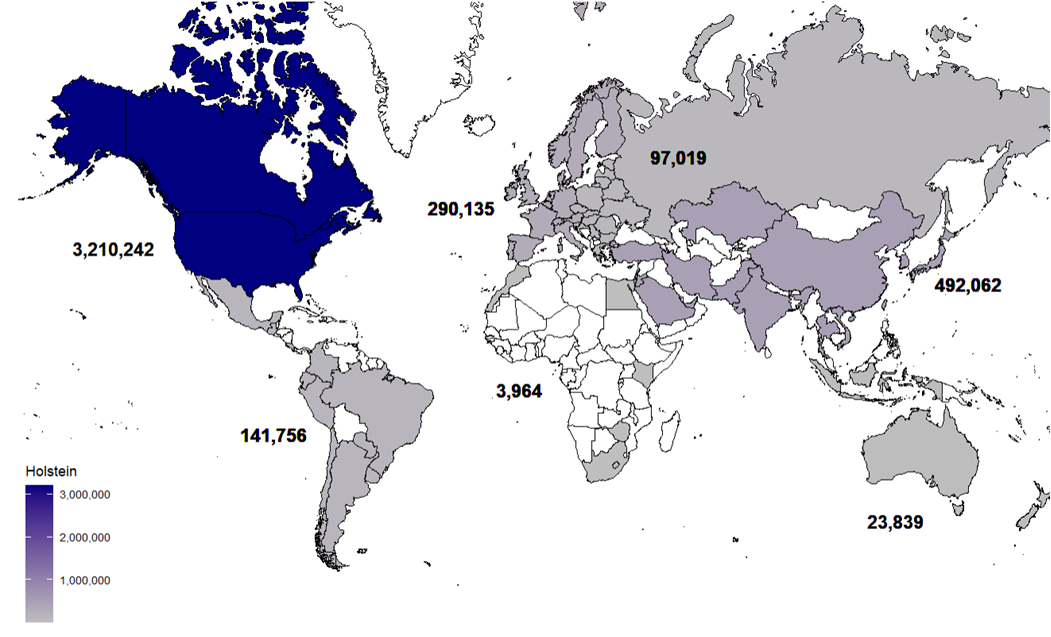 Continental regions defined for genotypes
Countries sending the most genotypes
Numbers of animals born in latest 5 years (both sexes, all breeds)
Countries with advanced breeding programs have large databases and accurate predictions
Many other countries have too little historical data to compute predictions
Genotyped Holstein females: General stats
Net Merit averaged $480 in N. America and $211-381 in other continental regions.
Pedigree completeness ranged from average of 64.2% for Latin America to 86.1% for western Europe. 
Pedigree inbreeding ranged from average of 8.7% for Africa and Oceania to 9.6% for North America. 
Expected future inbreeding (EFI) had a small range from 9.0% in Oceania to 9.5% in North America. 
Genomic future inbreeding (GFI) ranged from 9.4% to 10.4%.
Genotyped females by continent - Holsteins
Genotyped females by continent - Jerseys
Proven bulls: General stats
Pedigree completeness averaged 98% due to the Interbull exchange. 
Holstein bulls had > 90% foreign sires in 7 of the 20 countries, but only 1% in NZL and 11% in USA. Averages were 43% foreign sires in Holsteins and Brown Swiss, 12% in Red Dairy Cattle, and 9% in Jersey. 
Sire’s age at son’s birth averaged 2.2 to 2.9 years in 11 of the 20 countries for Holsteins, indicating rapid use of young sires. Other countries and breeds chose older sires of sons. 
Proven bulls with genotypes used in USA reference population ranged from 0-100% and averaged 66% in Holsteins.
Comparing proven bulls of each breed by country
Proven bulls born 6-7 years ago with daughters in ≥ 10 herds
Variables and abbreviations defined:
Ped%	Pedigree completeness back to 1980 (%)
G%	Bulls with genotypes in the CDCB evaluation (%)
NM$	Net merit (average $ by country of ID)
EFI, GFI	Future inbreeding using pedigree or genomic data
ForSire	Bulls with a foreign sire (%)
SireGI	Generation interval from sire to son (years)
Bull comparisons by country – Holsteins
Bull properties by country – Holsteins
Conclusions
Foreign HOL bulls and genotyped females are highly related to the USA reference population, except ISR (3.2%) and NZL (2.4%) bulls. 
HOL genetic merit was higher in North America than in all other continental regions but varied more in other breeds.
Breeders in many countries are choosing genomic predictions from USA.
Predictions for foreign animals should be almost as accurate as for domestic animals, but genetic correlations are unknown in many new markets.
Acknowledgments
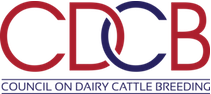 CDCB staff and industry cooperators for data

Interbull for data on bulls    

AGIL staff and USDA funding of project 8042-31000-113-000-D, “Improving Dairy Animals by Increasing Accuracy of Genomic Prediction, Evaluating New Traits, and Redefining Selection Goals”
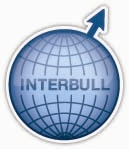 Civil War rifle carried 1861-64 by Jan (John) VanRaden
John VanRaden and his horse, about 1895. He fought in Grant’s Army, Company C 46th IL Infantry.
Paul VanRaden with John’s rifle, 2024
Happy Juneteenth from VanRaden family to you!
Charlee, Angel, Paul, Jeremiah, Cheryl, Elexys, Samira,
                                                         Bige,
                                                       Brandon (2017 photos)